Let’s practise Sam’s Sounds!
s
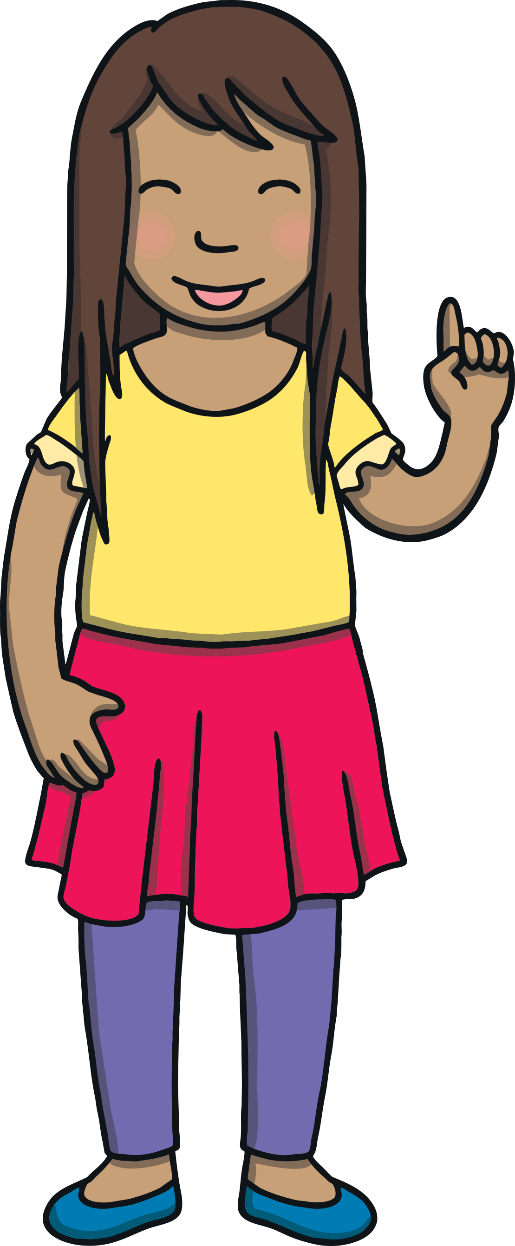 Revisit and Review
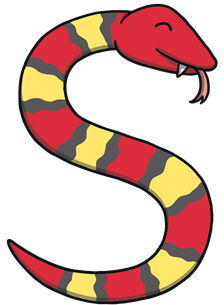 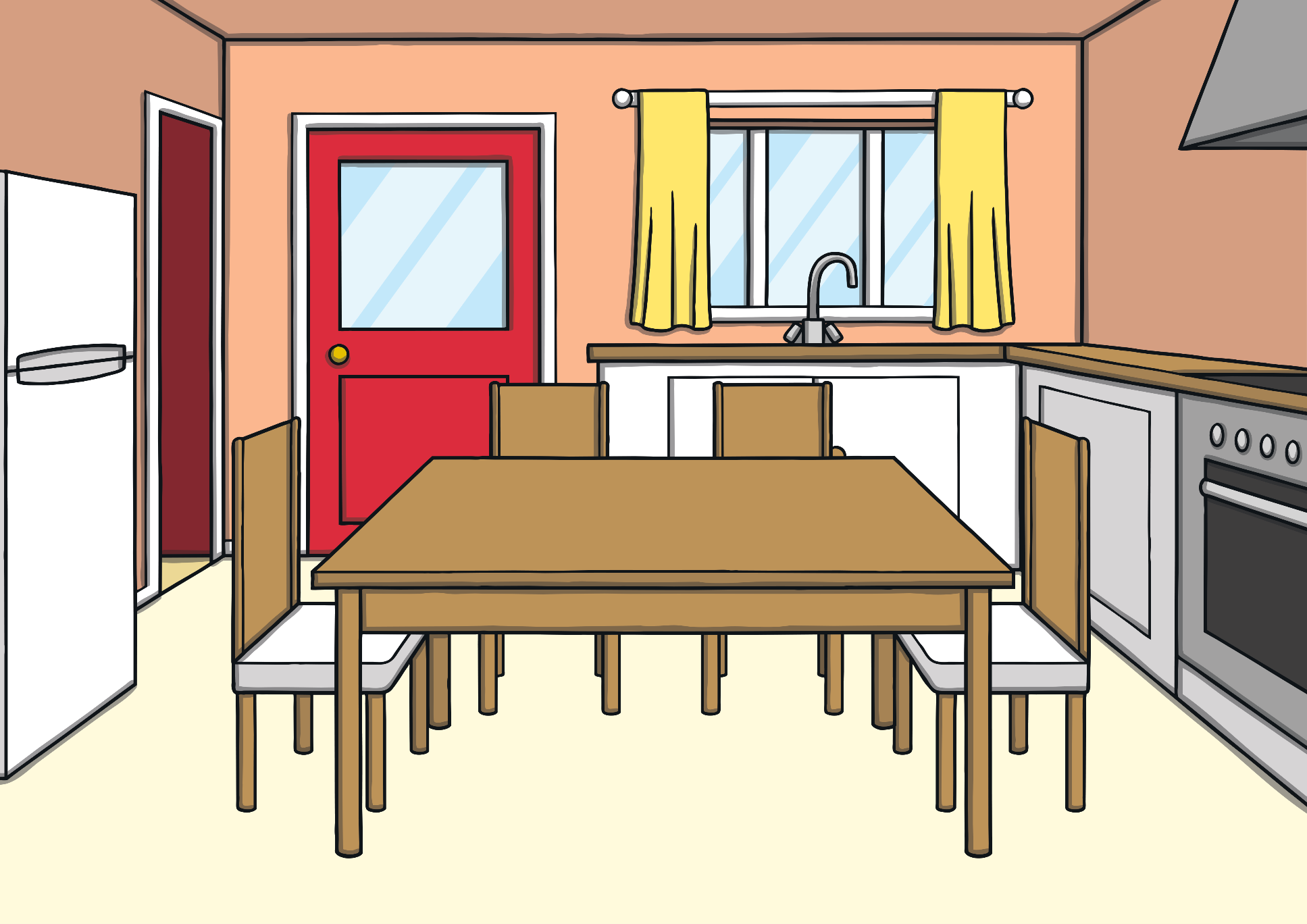 Kit and Sam had just got home from school and they were hungry.
Teach
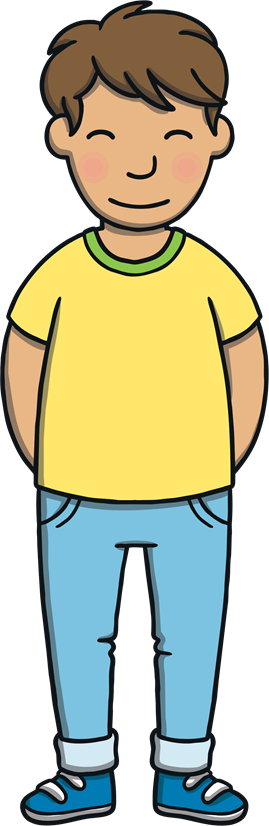 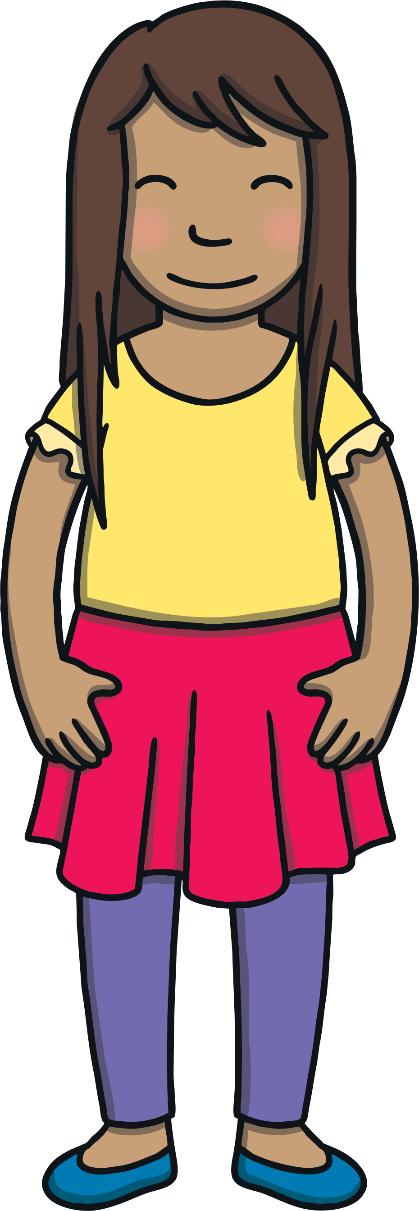 “You can have an apple,” said Mum.
“Great, my favourite fruit!” smiled Sam.
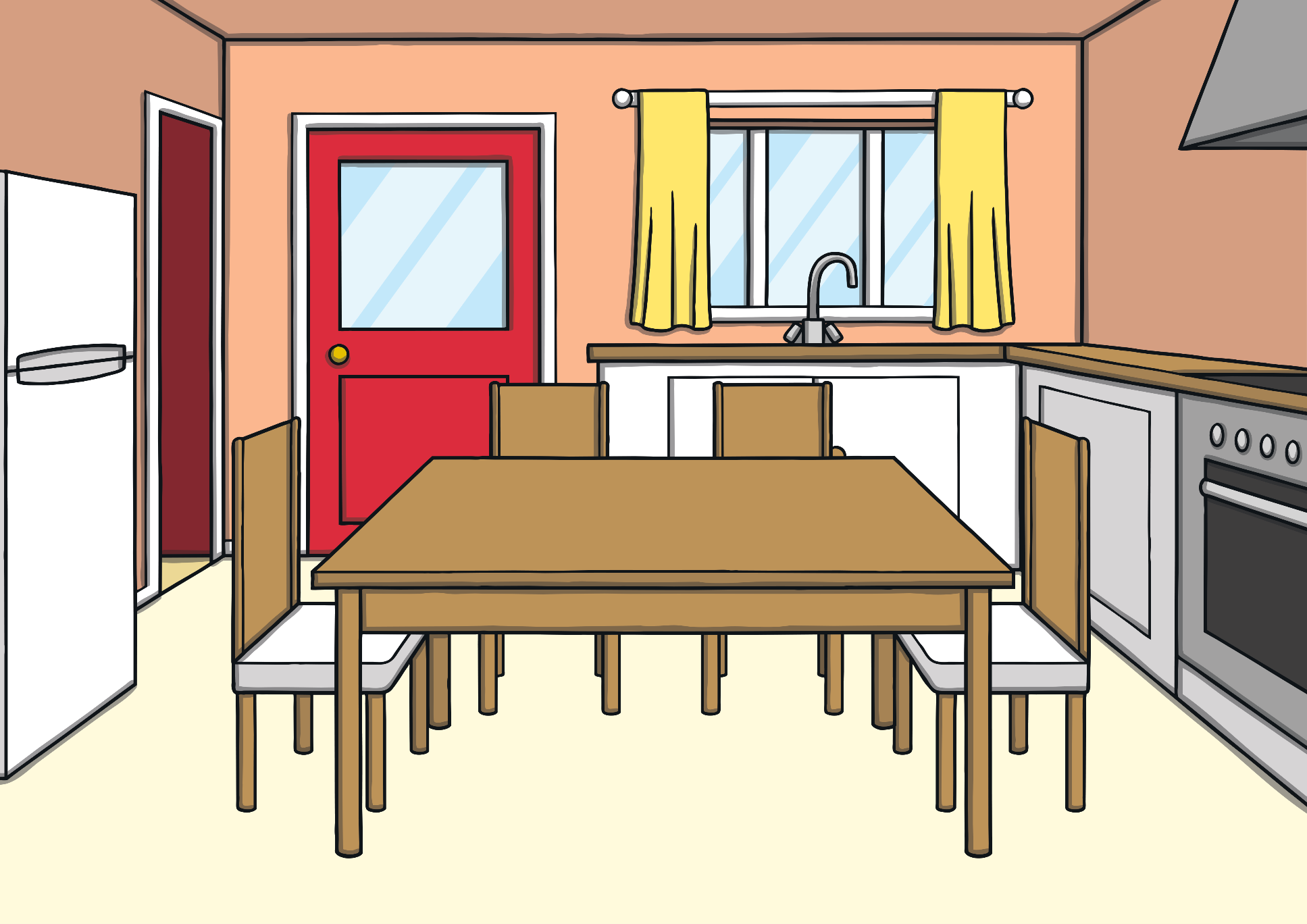 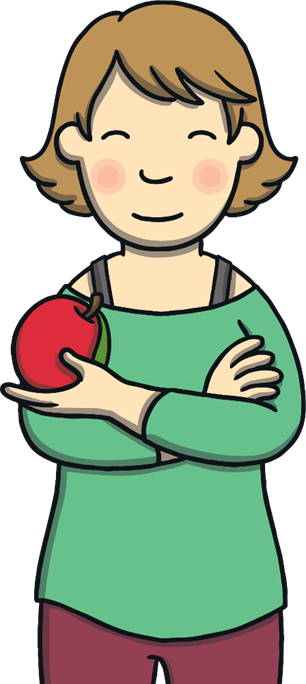 Teach
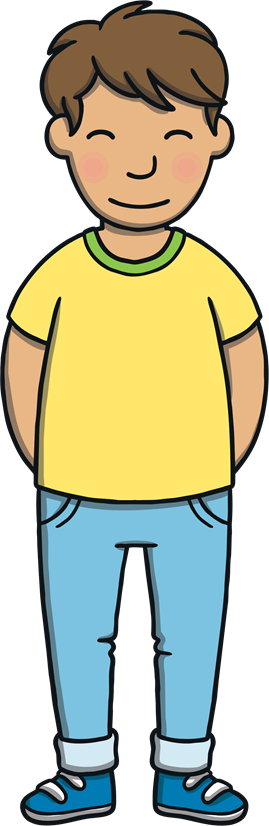 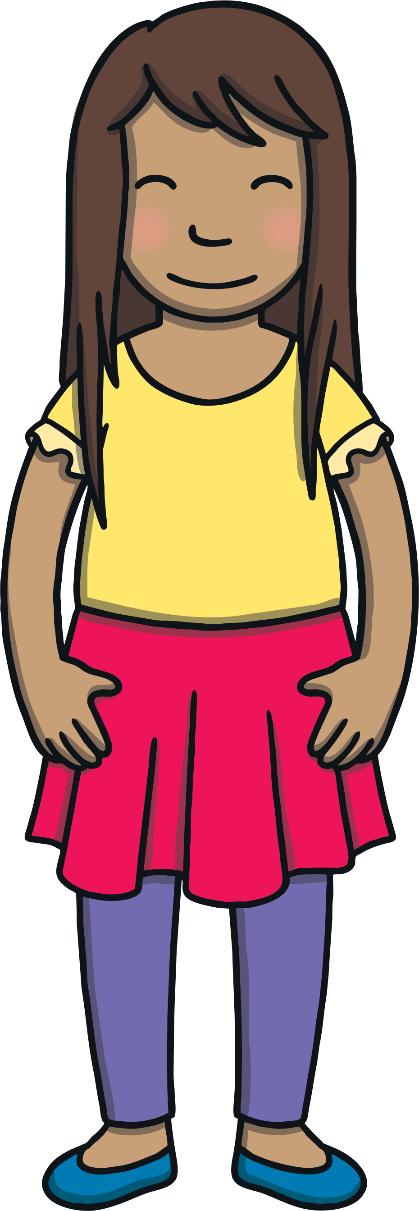 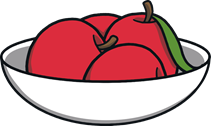 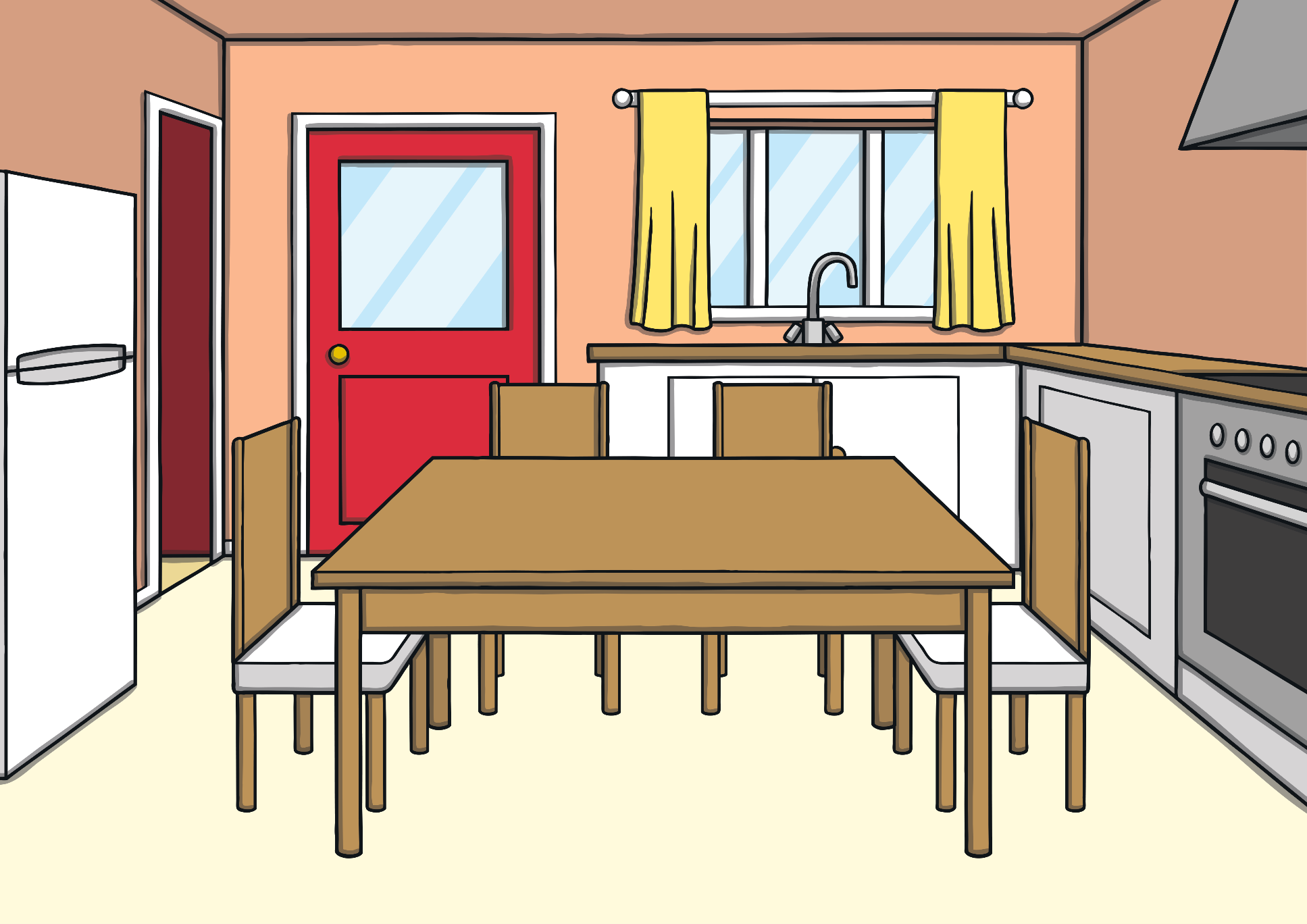 “Hey Sam, apple starts with the a sound, ” said Kit. He took a big bite. “Listen, a, a, a!”
Teach
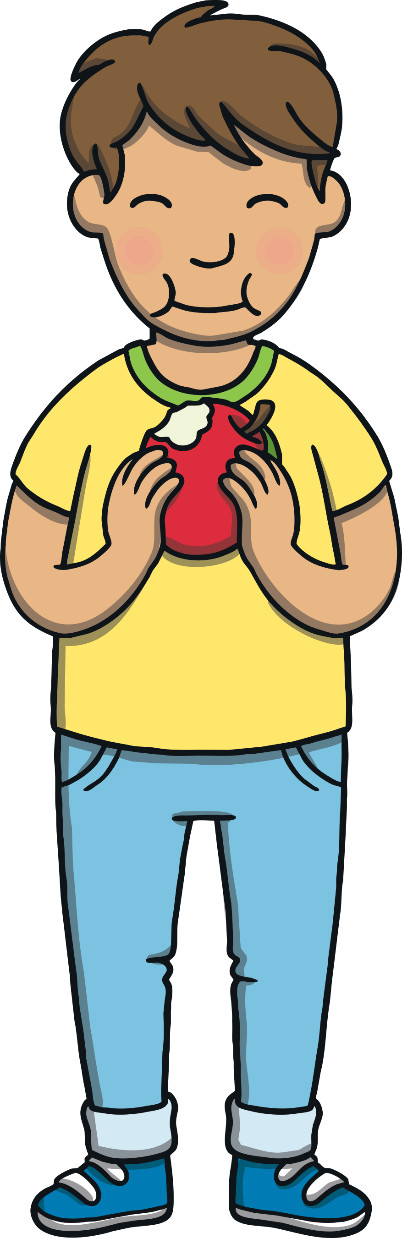 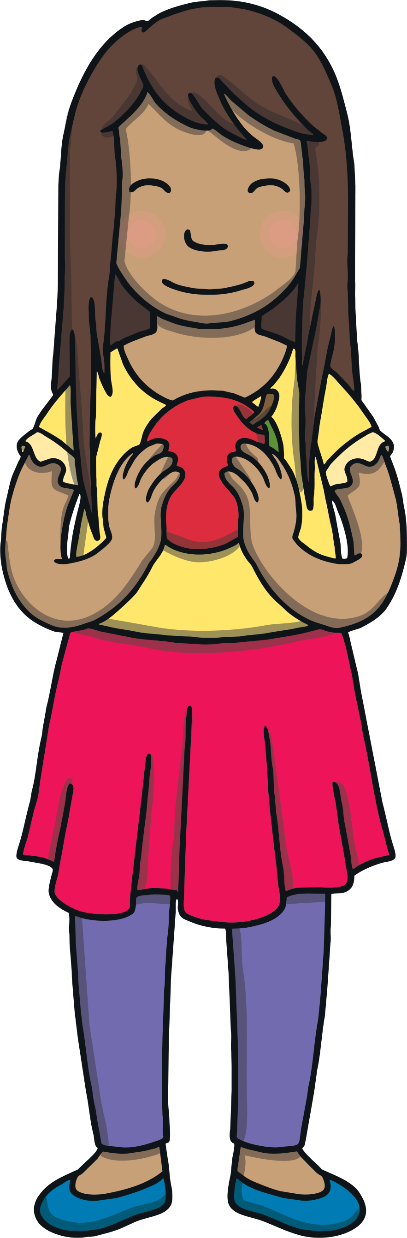 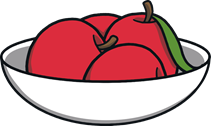 a
Teach
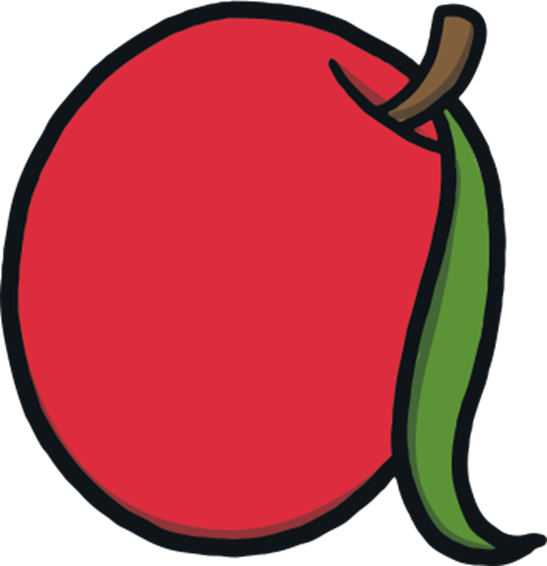 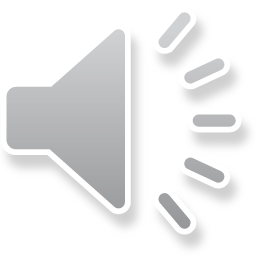 a
Teach
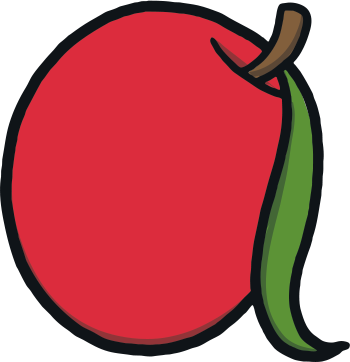 Action
Pretend to bite into a crunchy apple.
Teach
Say ‘a, a, a’.
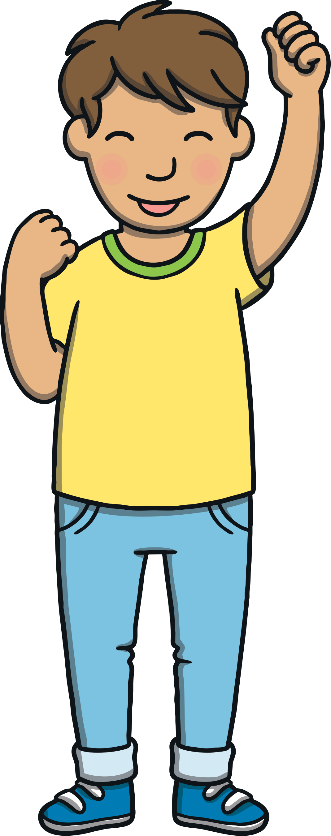 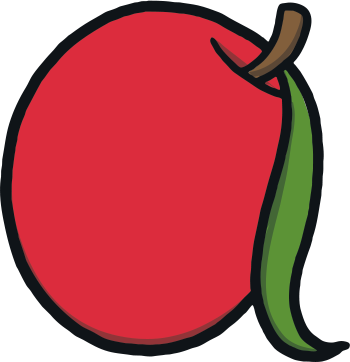 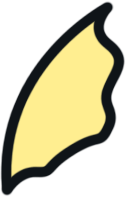 Write the Letter
a
Start at the bottom, up the ramp, around the apple, up the stalk and down the leaf.
Teach
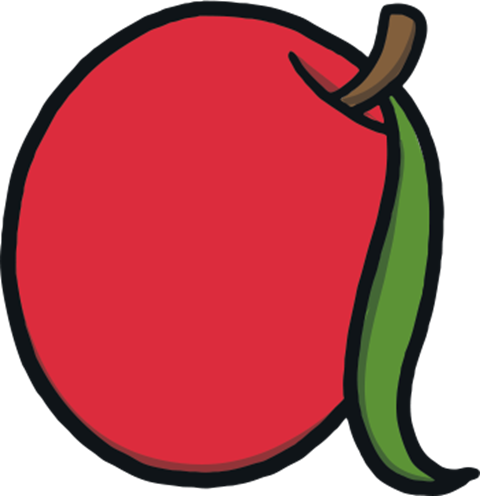 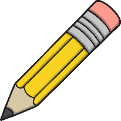 Play
Let’s Sing!
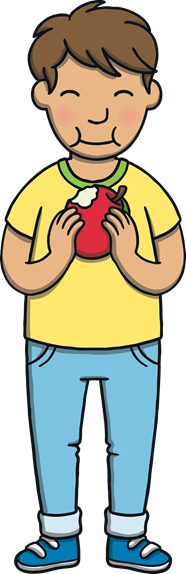 Teach
(To the tune of ‘Cockles and Mussels’)

We like to eat apples, we like to eat apples, 
We like to eat apples at break time and lunch.
We like to eat apples, 
a - a - a - a, apples.
Red apples, green apples,
a - a, they go crunch!
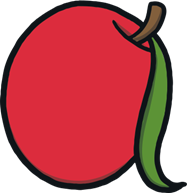 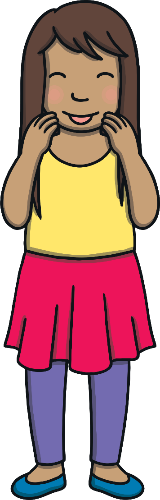 Play Song
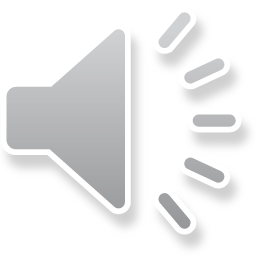 Apple Phoneme Spotter
Watch carefully as Kit and Sam take bites of their apples. If you see a letter a or a letter s appear, say the sound and do the action.
Practise
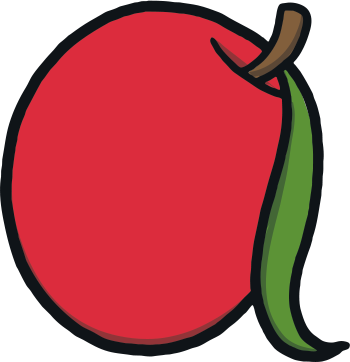 Linking the phoneme, grapheme, mnemonic and action helps children to make learning links.
X
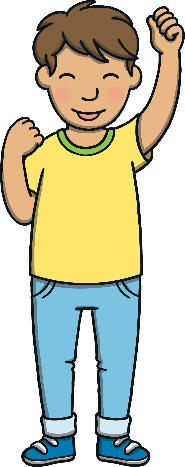 Click me for Kit’s teaching tips!
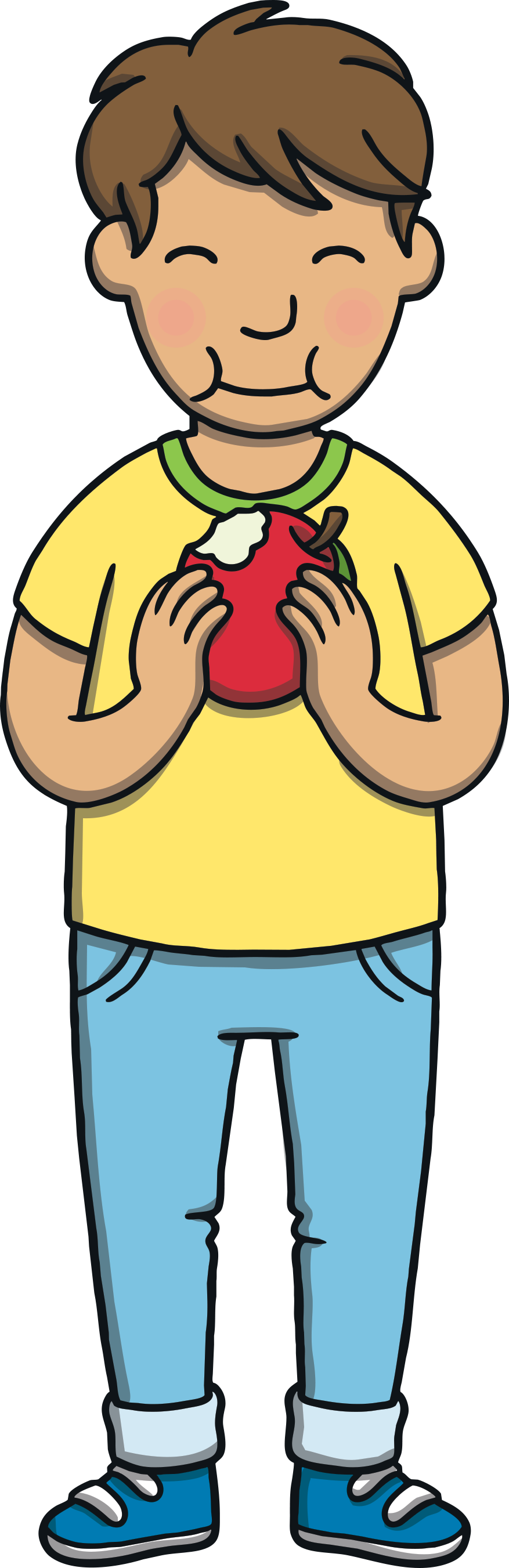 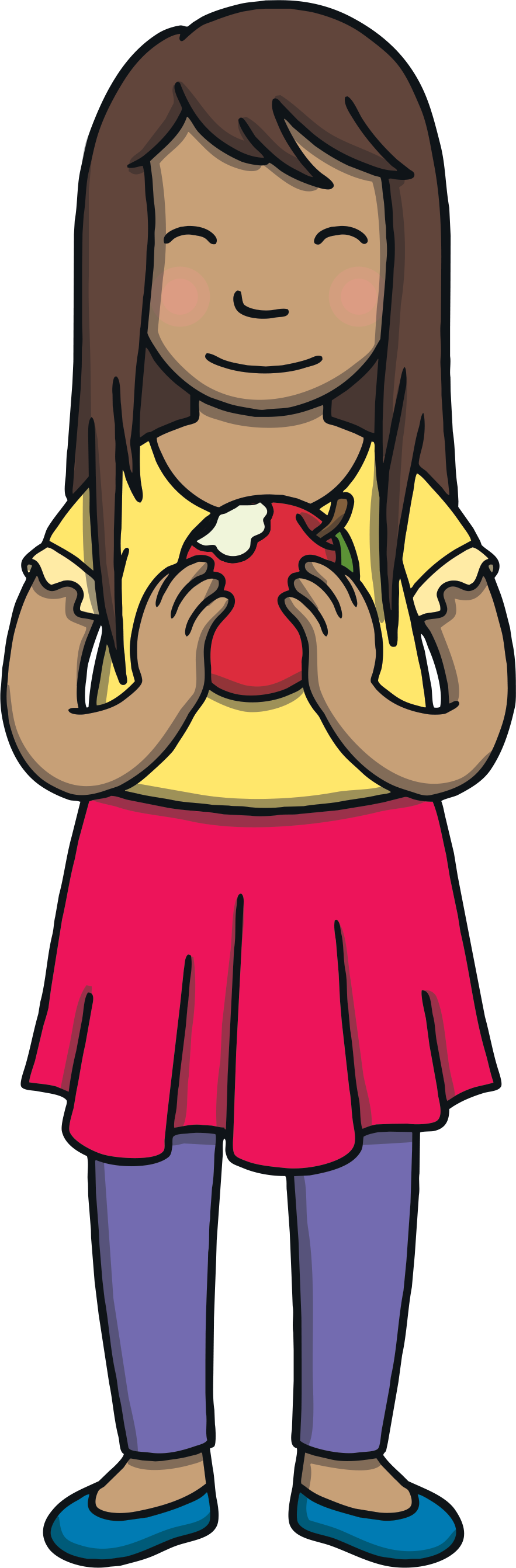 s
a
t
Practise
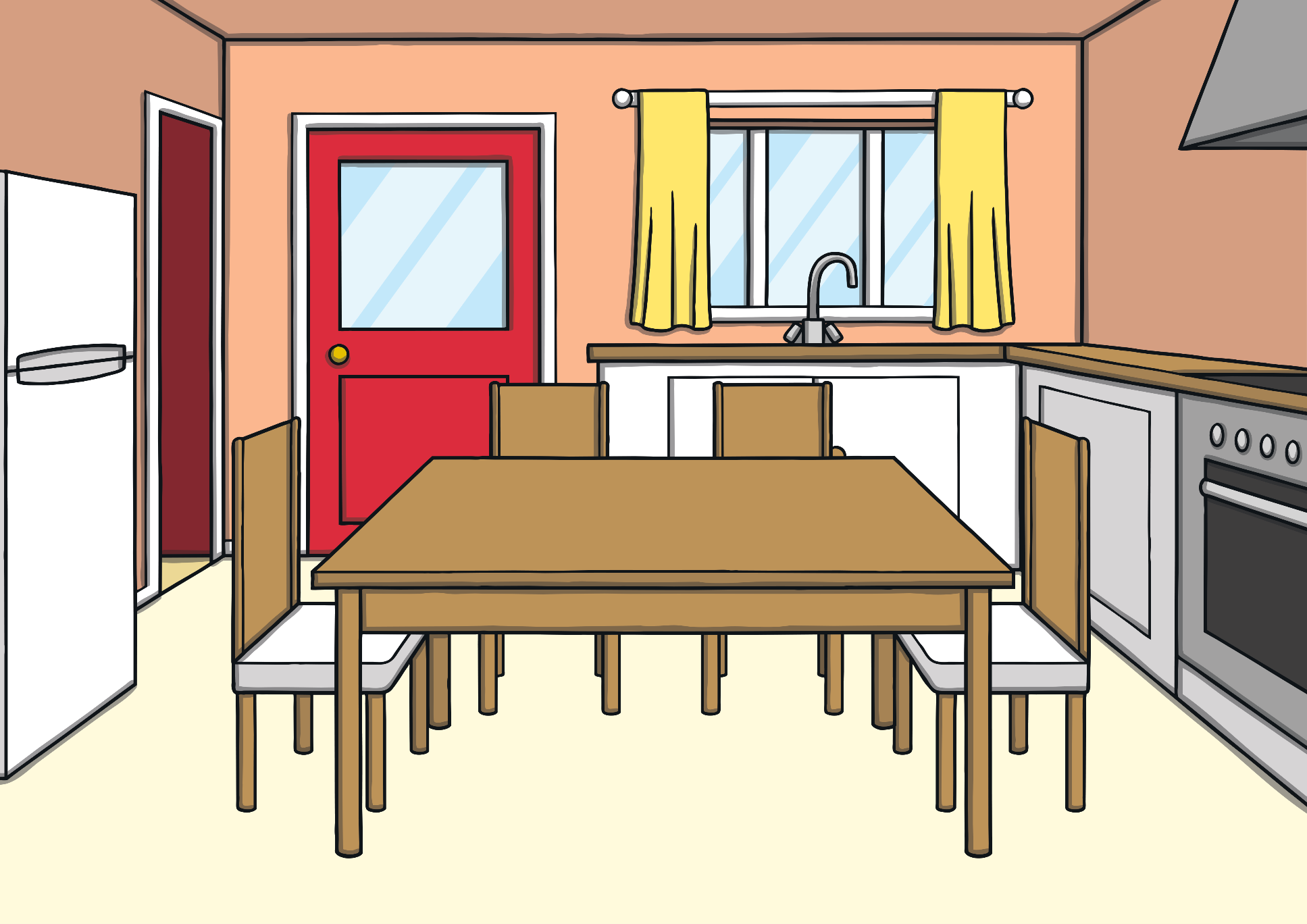 “Hey Sam,” said Kit, “do you think we can find any other things that have an a sound in them?”
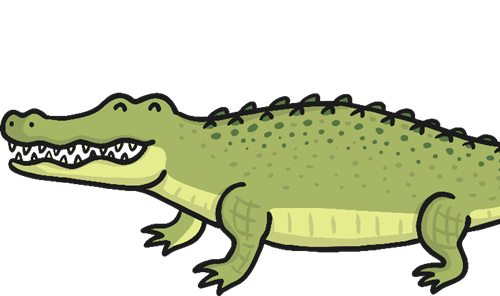 Apply
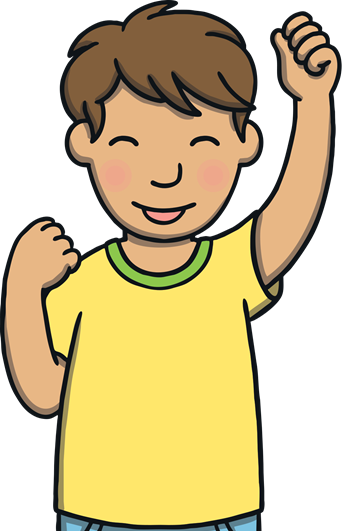 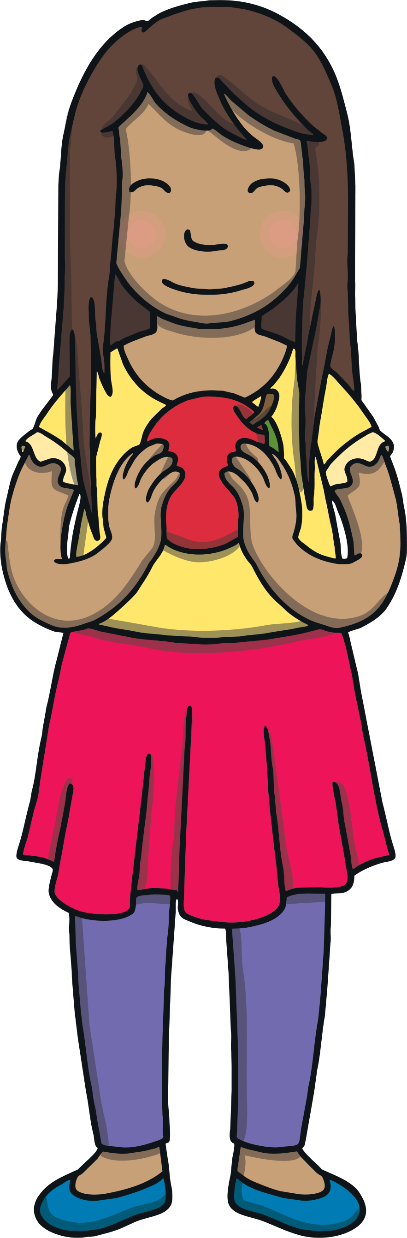 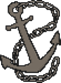 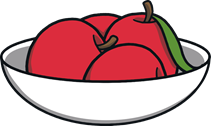 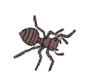 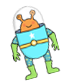 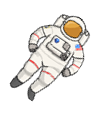 “Why don’t we try my toy robot again!” said Sam. “I bet he can say some words with a in them.”
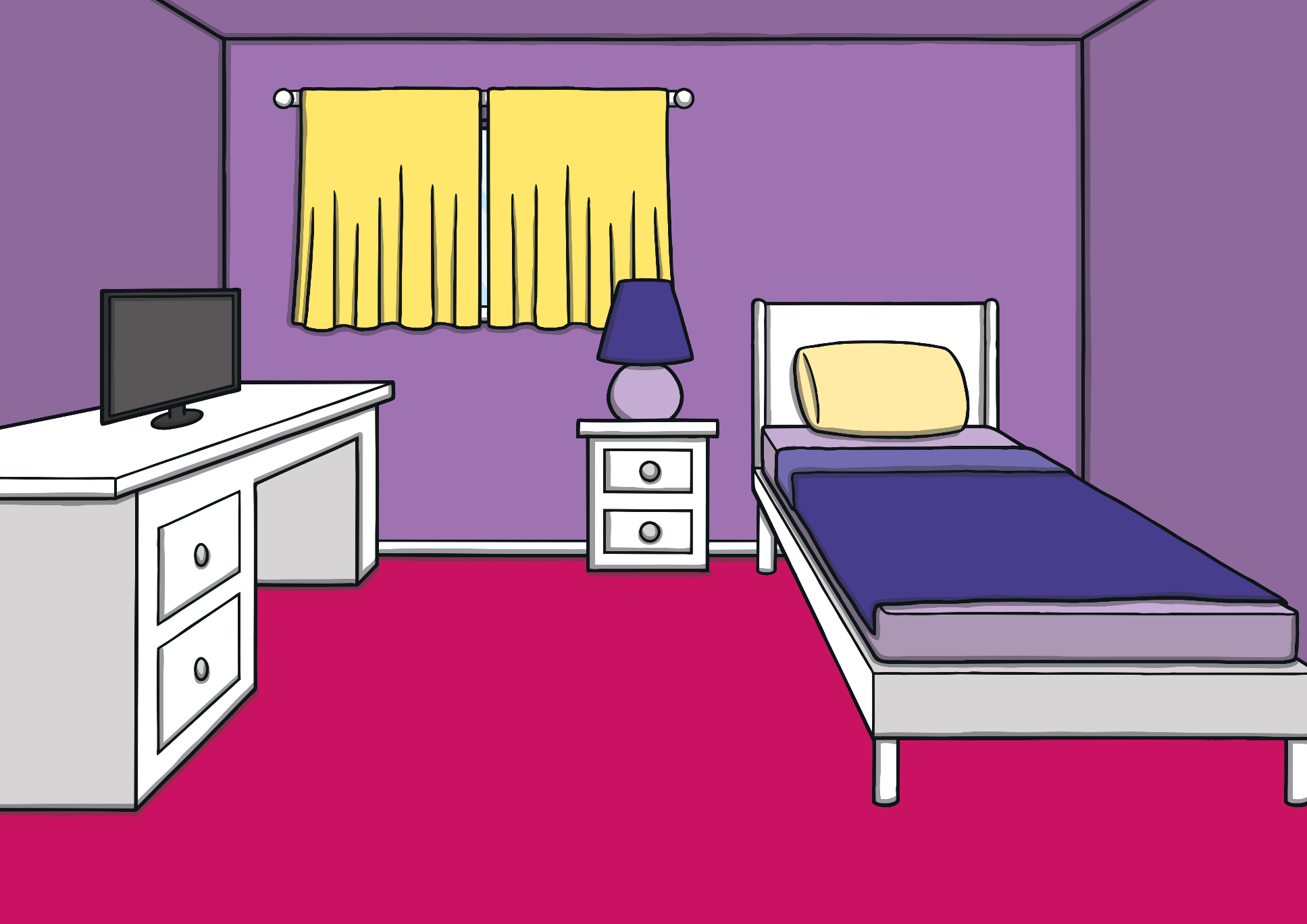 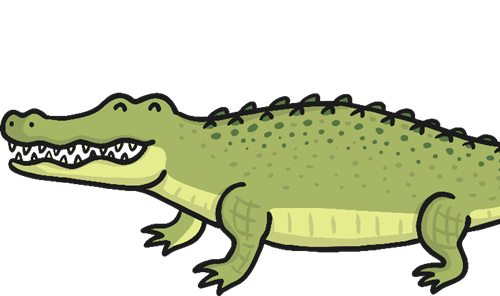 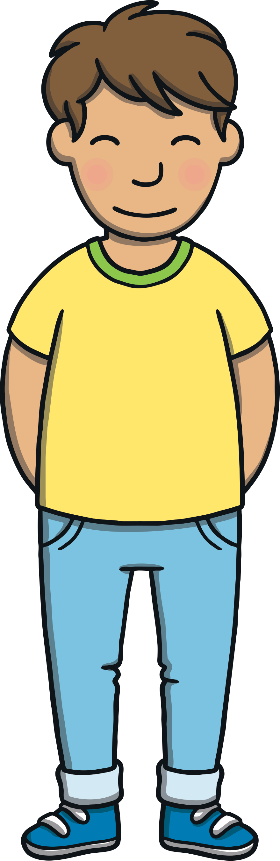 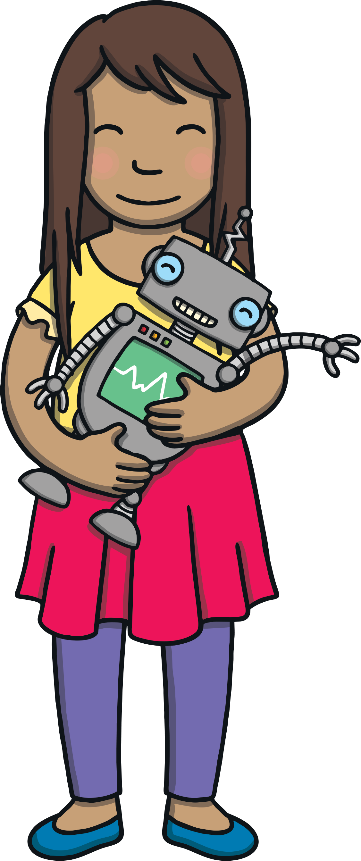 Apply
a Picture Spot
Sam’s robot talks in ‘robot talk’. Listen to Sam’s robot say a word. Can you work out which picture matches the word he is saying?
Apply
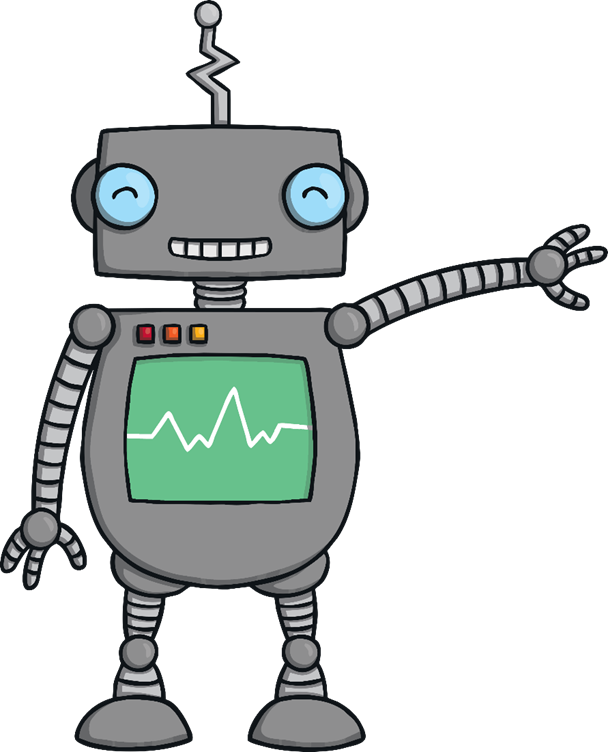 X
Some children may be able to tell you whether the /a/ sound appears at the beginning or the end of the word.
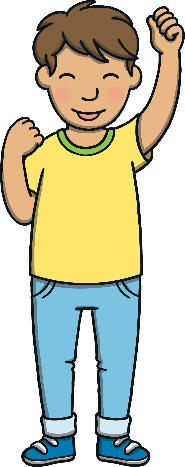 Click me for Kit’s teaching tips!
Apply
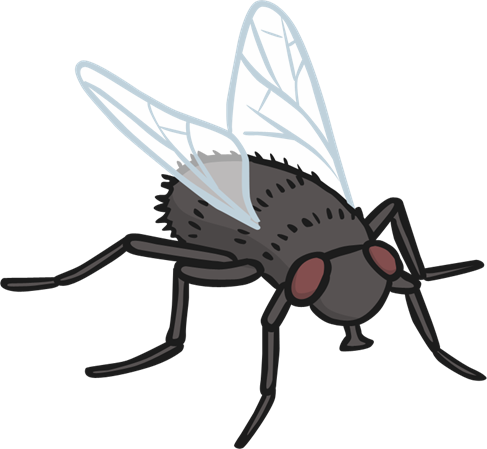 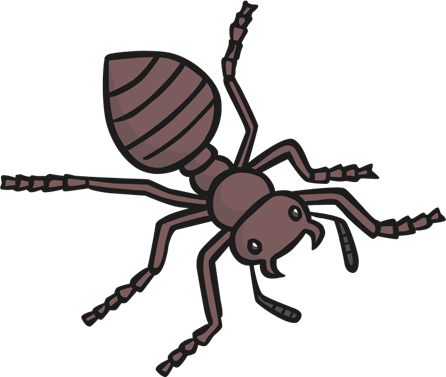 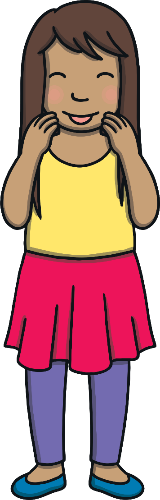 Play
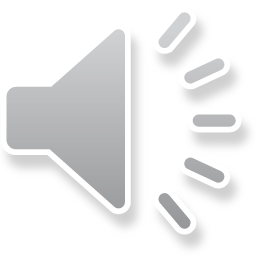 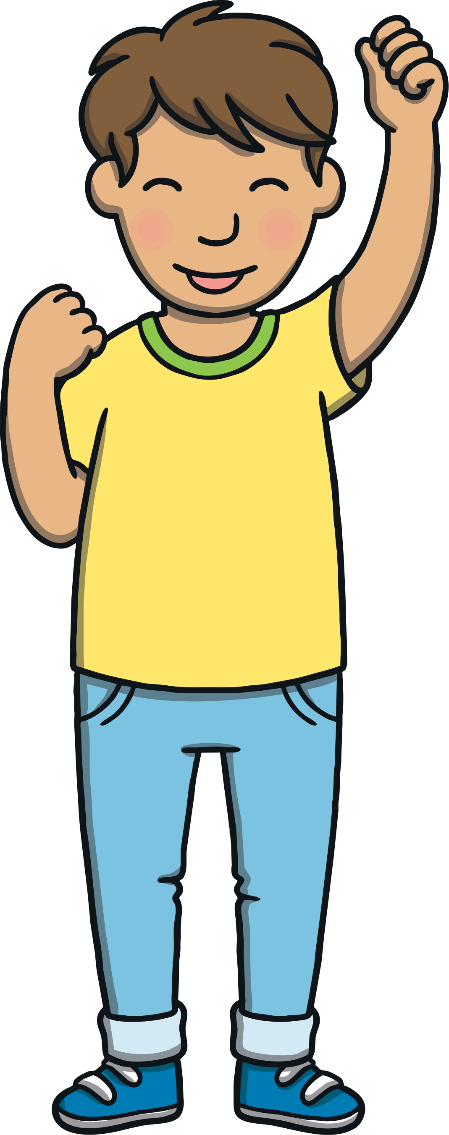 Apply
Well done!
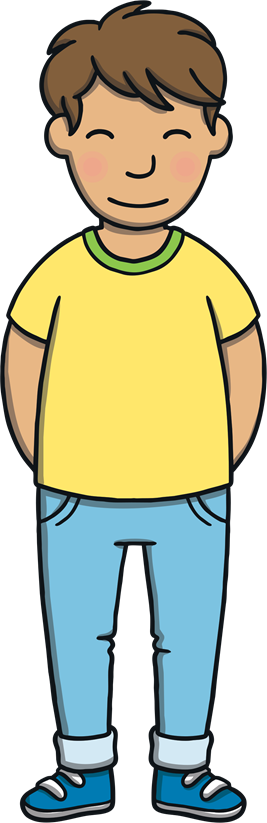 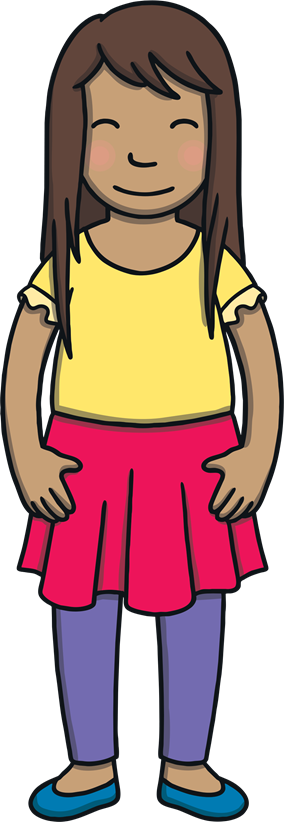 Apply
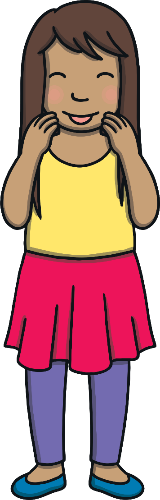 Play
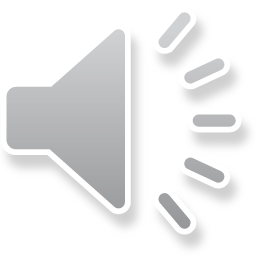 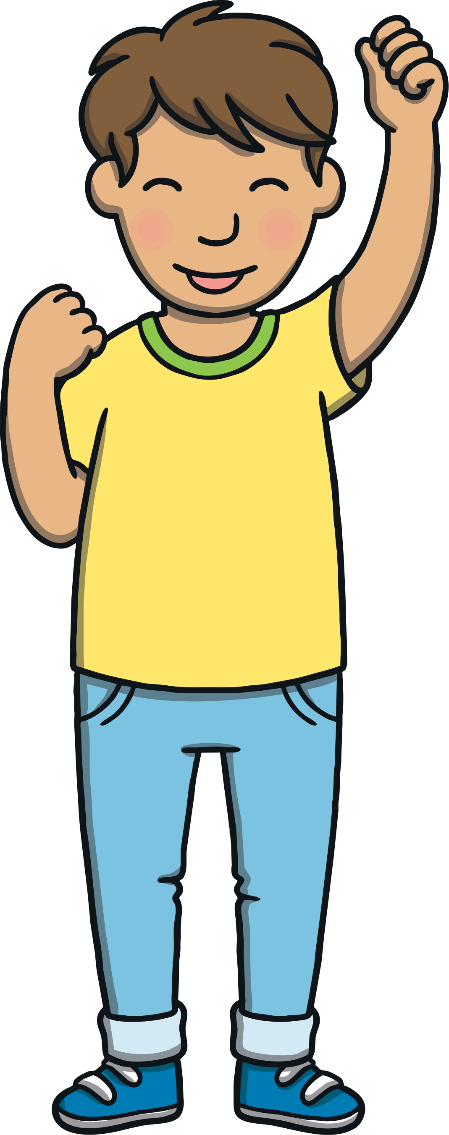 Apply
Well done!
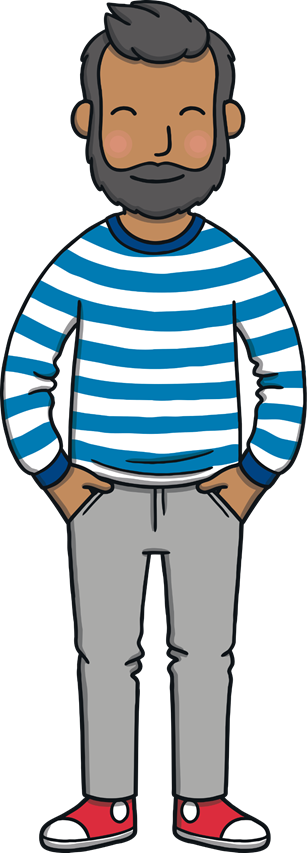 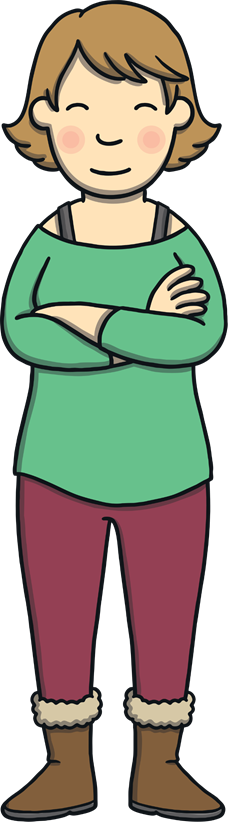 Apply
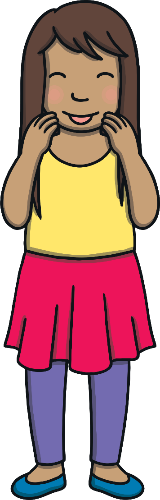 Play
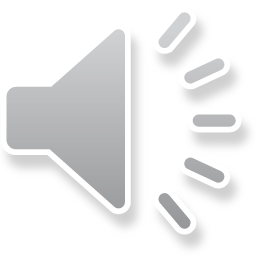 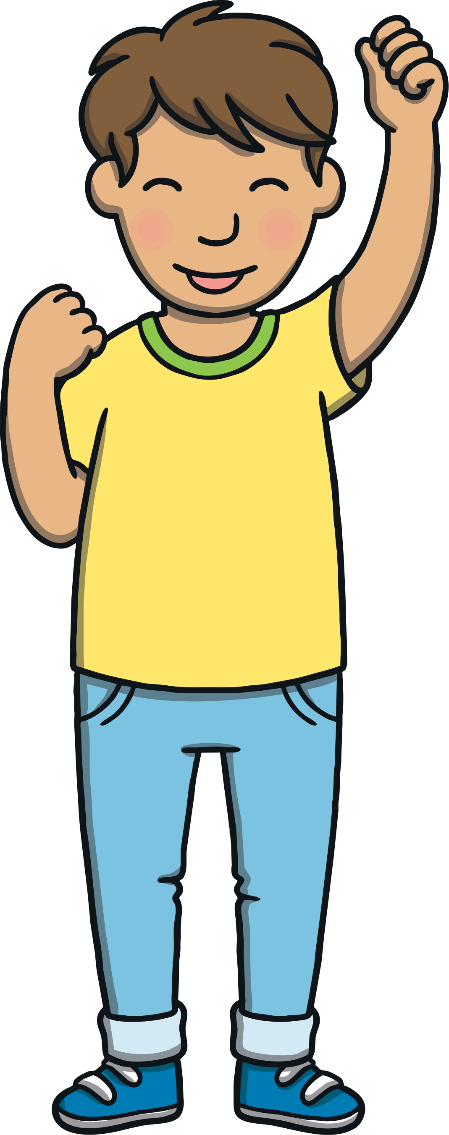 Apply
Well done!
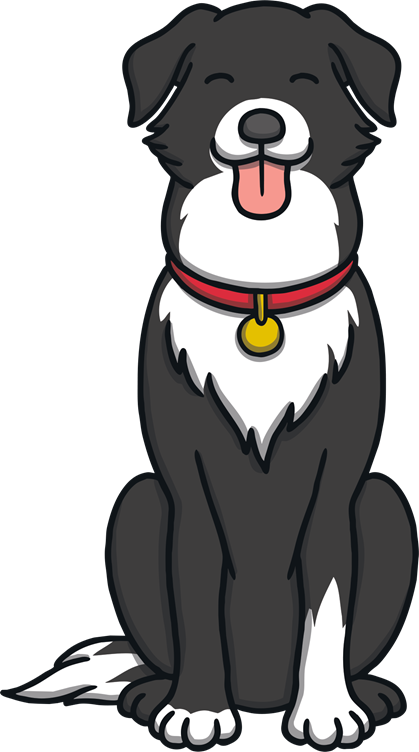 Apply
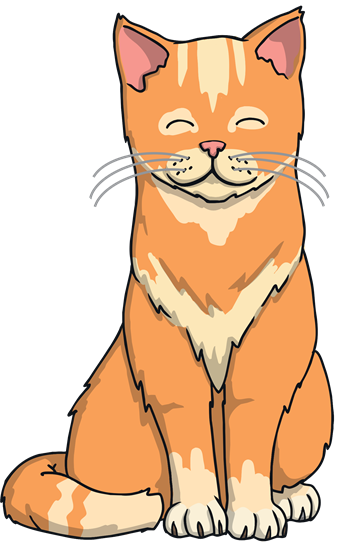 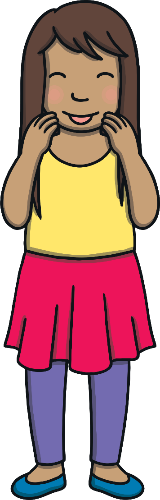 Play
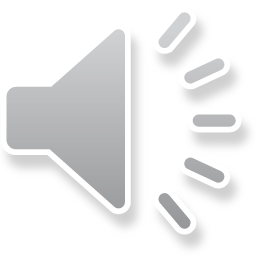 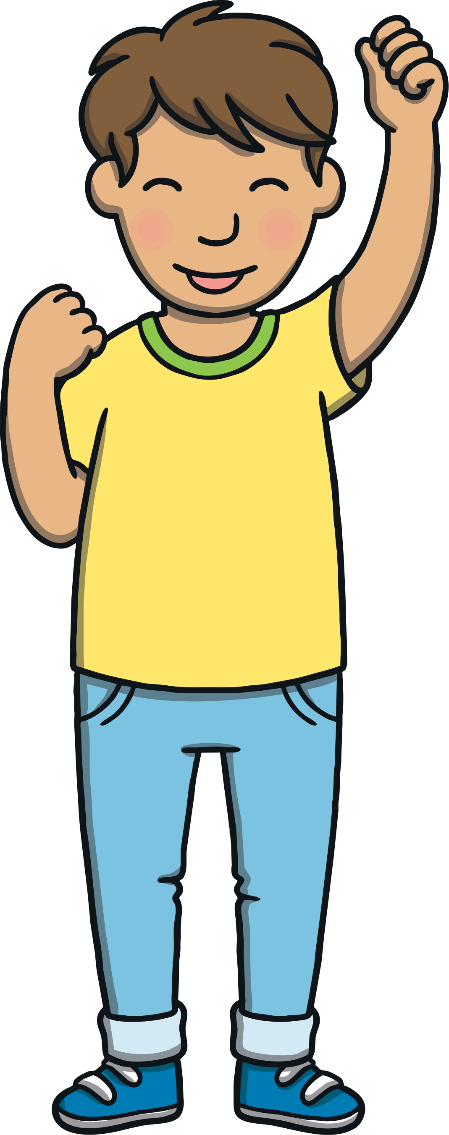 Apply
Well done!
Apply
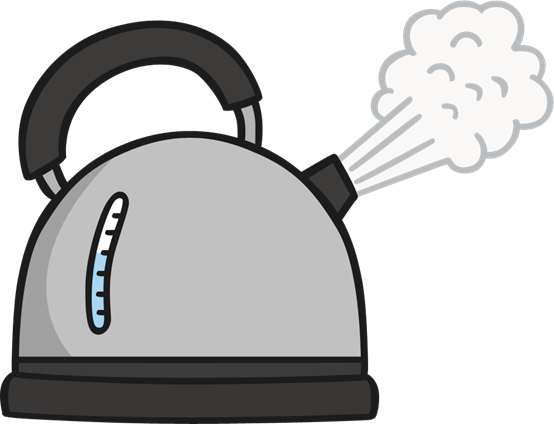 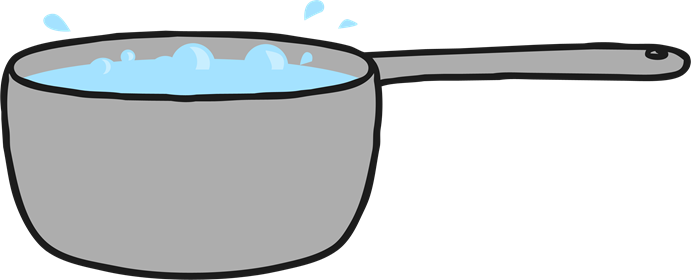 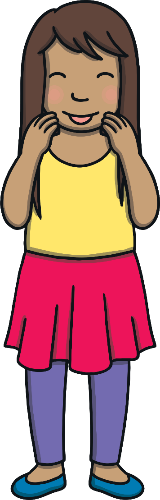 Play
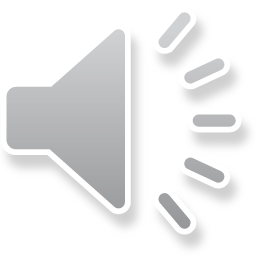 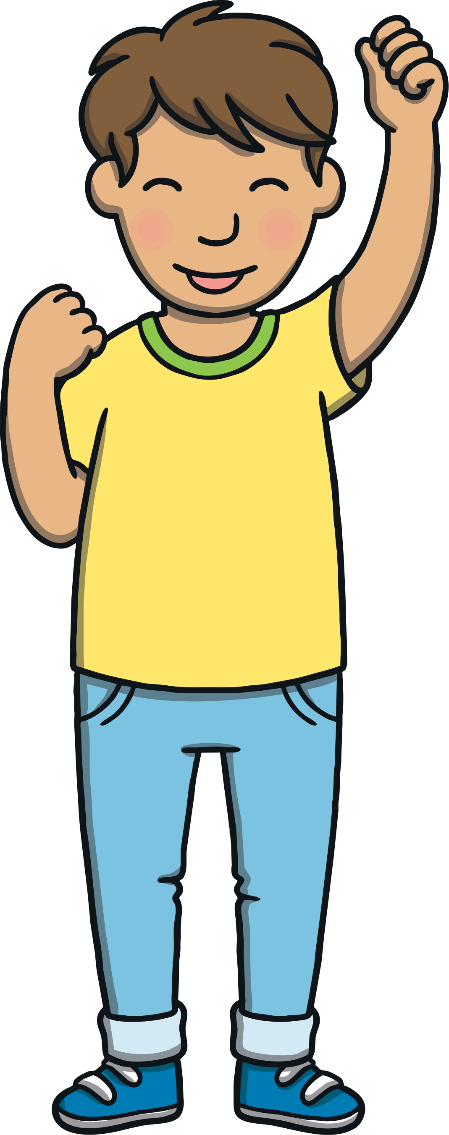 Apply
Well done!
“My apple was yummy!” said Sam. 
“So was mine,” said Kit. “I wonder how long it is until dinner time?”
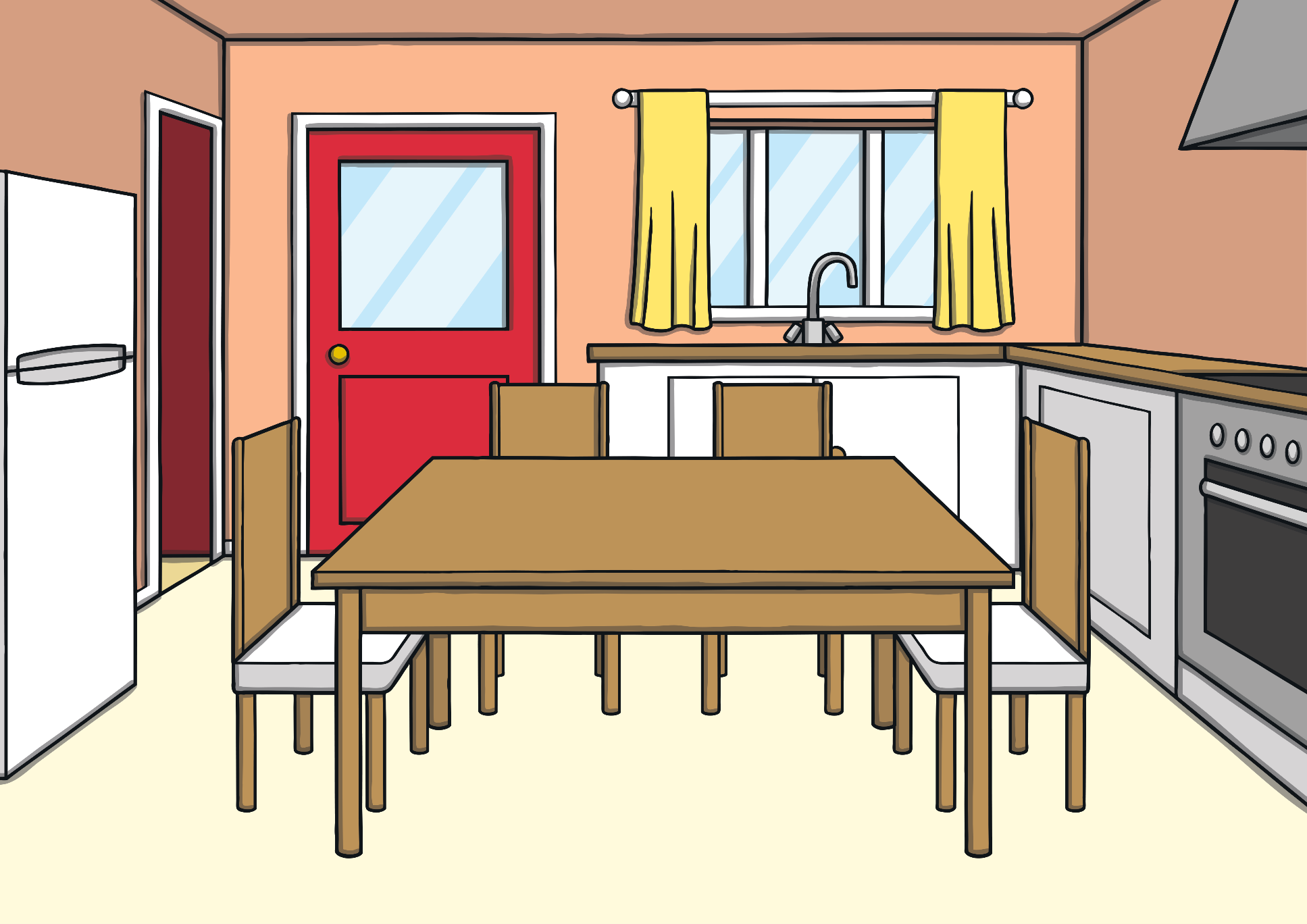 Teach
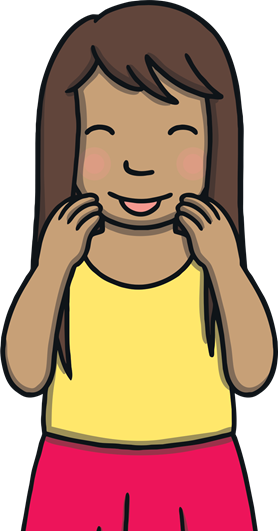 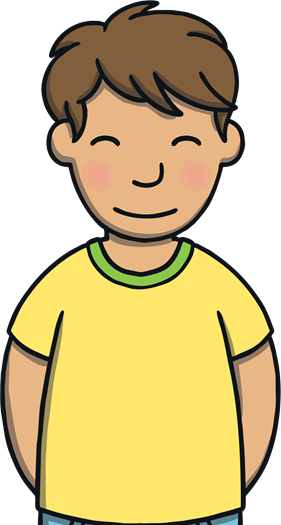 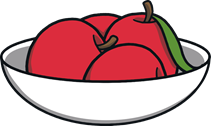 Today, we have learnt…
a
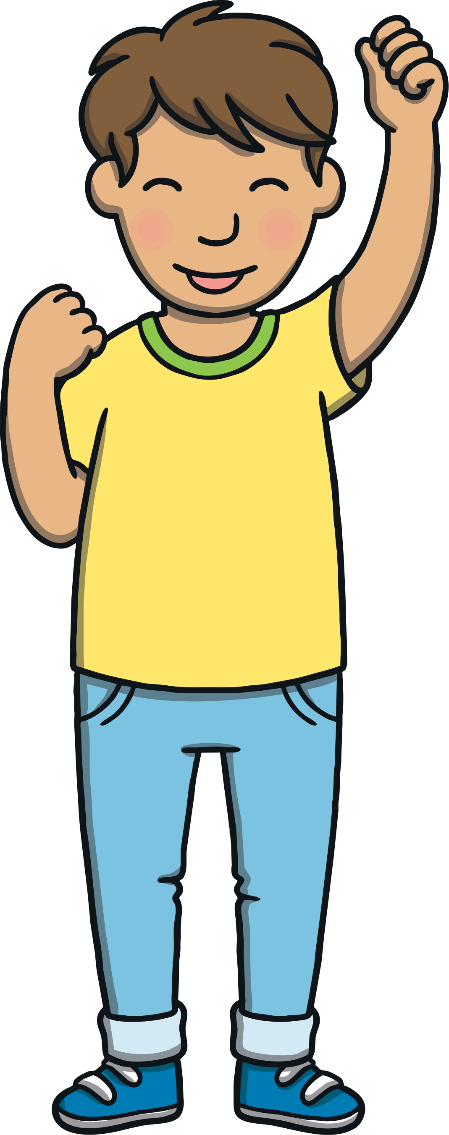 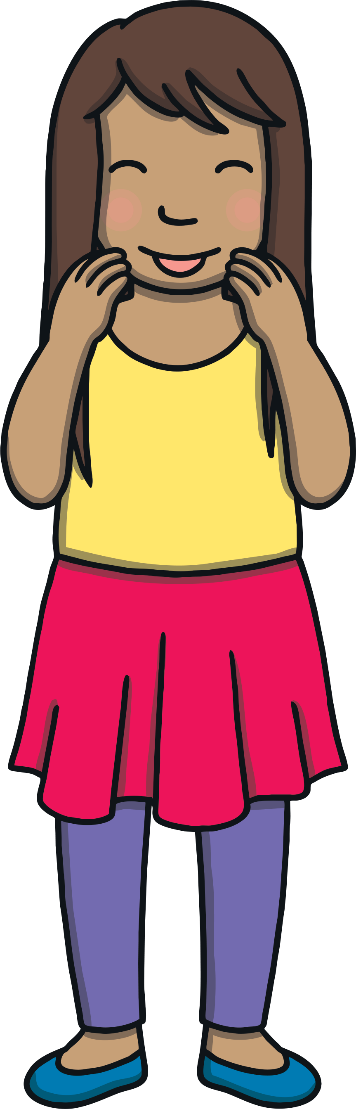